I can select and use the strategies and resources  I find most useful before  I read, and as I read, to monitor and check my understanding.  LIT 3-13a
Through developing my knowledge of context clues, punctuation, grammar and layout, I can read unfamiliar texts with increasing fluency, understanding and expression. ENG 3-12a
To show my understanding across different areas of learning, I can:  identify and consider the purpose, main concerns or concepts and use supporting detail;   make inferences from key statements; and  identify and discuss similarities and differences between different types of text. LIT 3-16a
As appropriate to my purpose and type of text, I can punctuate and structure different types of sentences with sufficient accuracy… 3-22a
Core Course
S1 – 2/3
Sentence structure – phrases, clauses, simple, compound, complex, statements, questions, exclamation, command, parenthesis
Higher order reading skills – predicting, clarifying, summarising, connecting, visualising, questioning 
Punctuation – apostrophes and commas (homework)
Practice exercise 1 – ‘Drummer Boy’
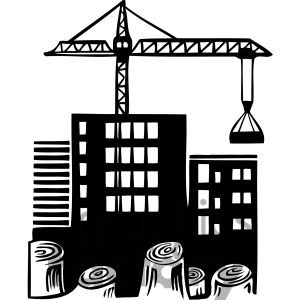 Sentence Rules
Learning Intentions
To explain the process of sentence building and the rules of sentencing
To identify a variety of different sentence types
To demonstrate a  variety of different sentence types

Success Criteria
To create notes that show the process of sentence building
To complete a number of sentencing exercises
Starter:
What is a sentence?
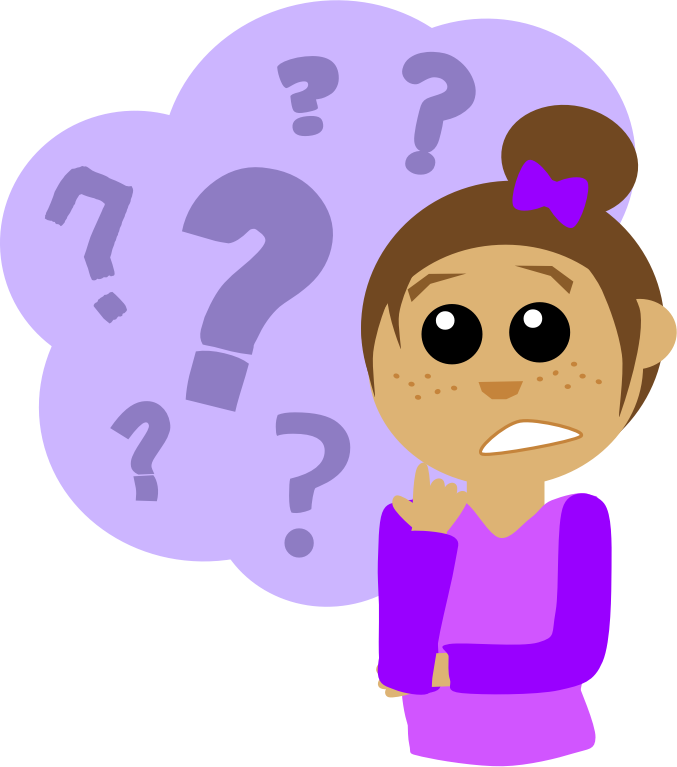 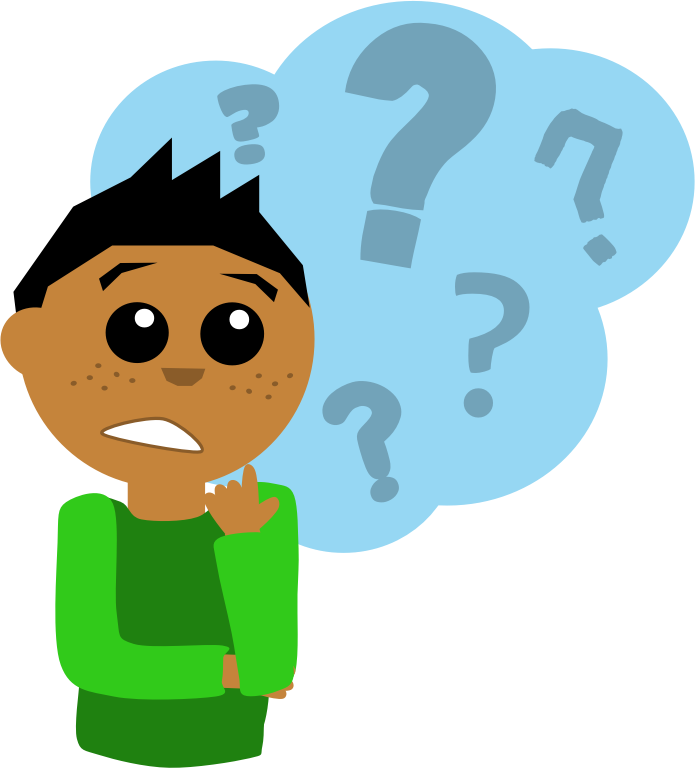 Go back to the start
Now you know what the basic language building blocks are called (parts of speech), the next step is to know how they fit together.

Knowing the rules of sentence structure means you can experiment with words and sentences. When words and sentences are carefully connected, your text will read smoothly, keeping readers interested. You can also start to see how the best writers use sentence structure to entertain, inform and persuade their audience.

The more you practise, the easier it gets.
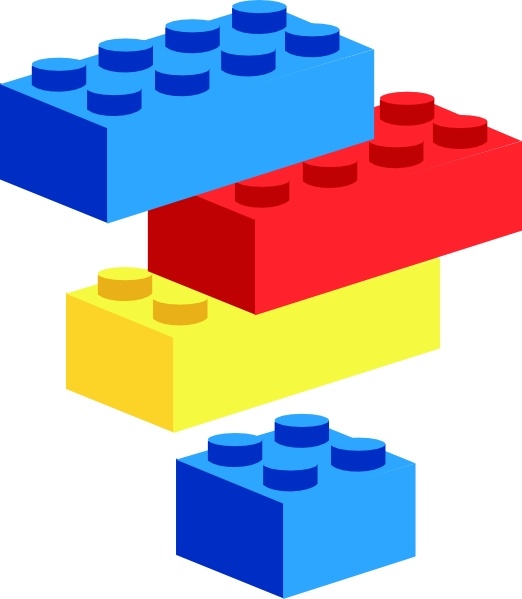 How are sentences born?
the - article
A sentence is made up of words put together to do a certain job. Words are the smallest meaningful units of a sentence.
words
barks - verb
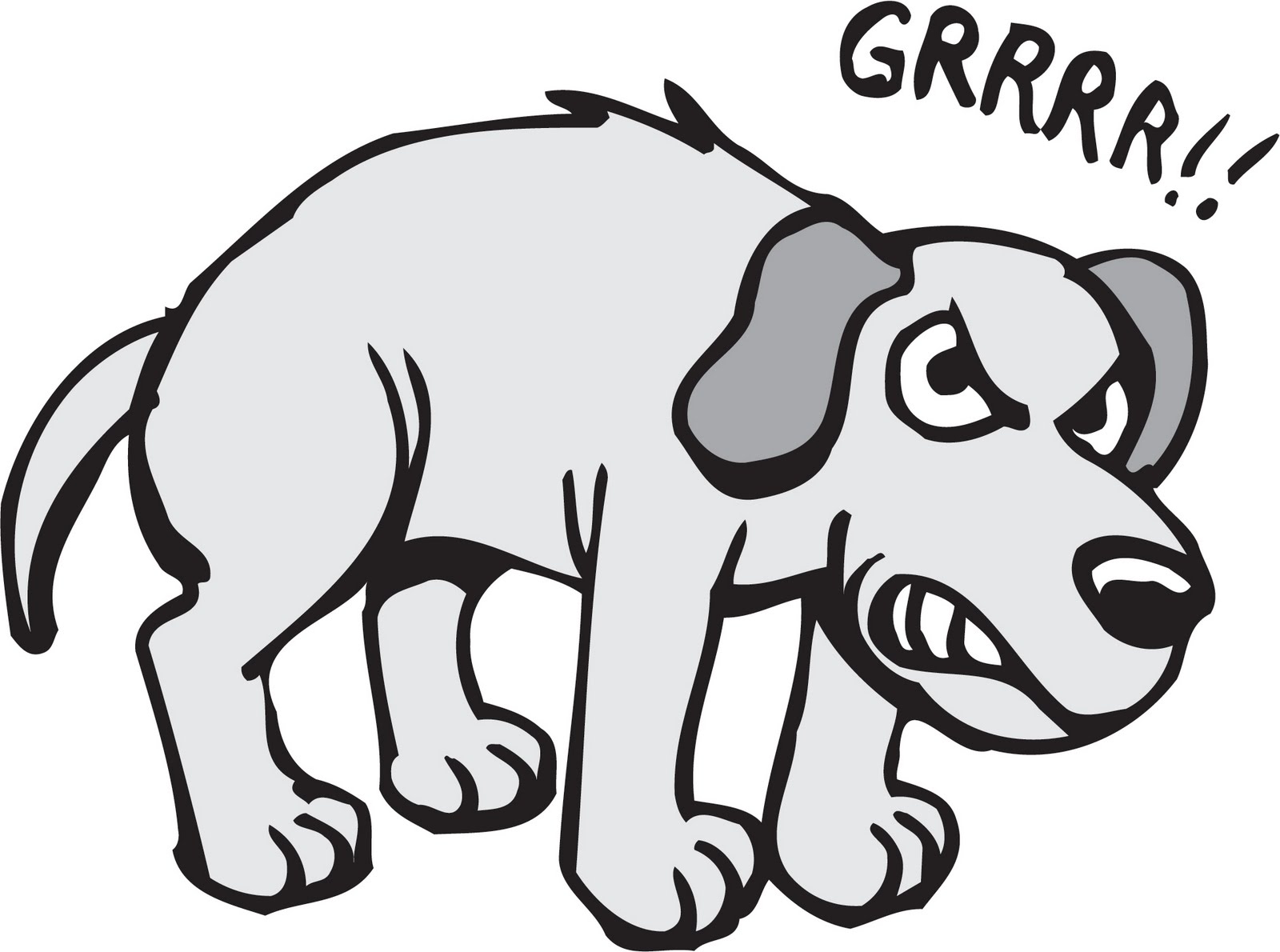 dog - noun
angry - adjective
Each of these words work differently in a sentence.
How are sentences born?
A phrase is used in place of a word to give more information about it.
phrase
the angry dog
Phrases add information to a sentence, but they only make complete sense as part of a sentence. A phrase does not contain a verb.
a mountainous boy
the fluffy cat
How are sentences born?
A clause is the key element of a sentence.
phrase
clause
the angry dog barks
verb
A clause is one of more phrases linked to a verb.
How are sentences born?
sentence
The angry dog barks.
A clause can only become a sentence with a capital letter and full stop.
A sentence must make sense when it stands by itself.
Task 1 – Get it?
Identify the following – are they a word, phrase, clause or sentence?
the clown creeped
an enormous elephant
jiggle
the little prince slept
A baker dozed.
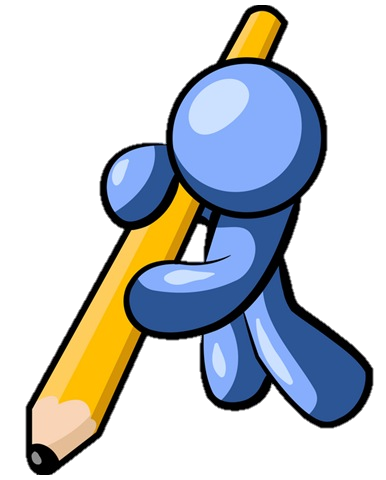 That’s how a sentence is born.
You need one clause with a subject and a verb. 
There can also be an object:  The angry dog 
					barks at the man.

However, when you read books or listen to people speak, they rarely speak so simply – just look at this sentence!

That’s because there are
many other ways to alter,
extend, and improve
sentences.
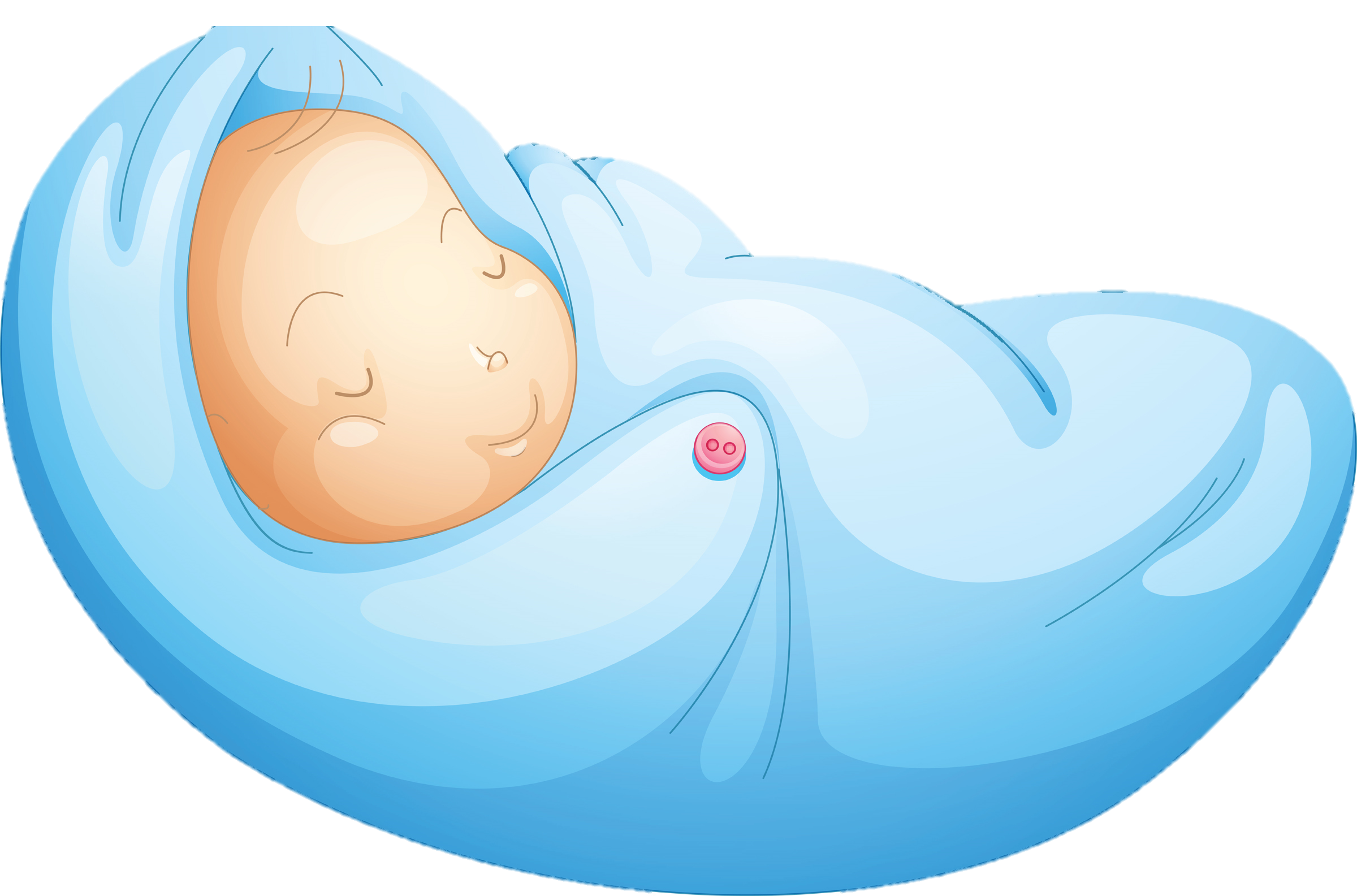 Sentence Type 1 – Simple sentences
We have already met a simple sentence – remember our angry barking dog?
subject
verb
A simple sentence consists of one clause that has a subject and a verb. It may also have an object.
My sister walked onto the stage.


It was raining.
Sean has been running.
object
An author uses a simple sentence to make a point clearly, or to put across a simple idea.
Sentence Type 2 – Compound sentences
My sister walked onto the stage and she started singing.

It was cold but we still went to town.
A compound sentence joins two simple sentences together using conjunctions.
This makes the two ideas equal in the sentence. It helps a writer to provide more detail in their sentence. Be careful though – some writers get carried away and write too much.
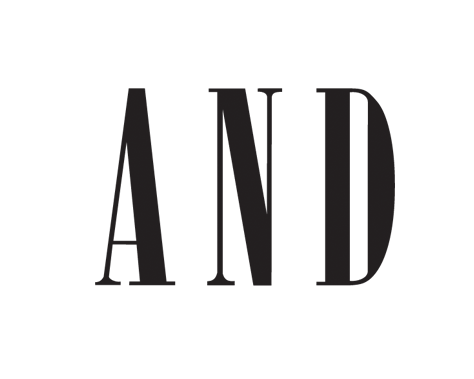 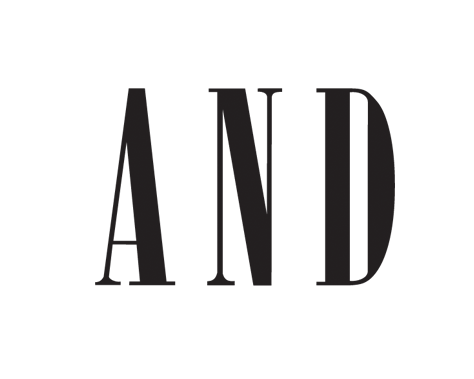 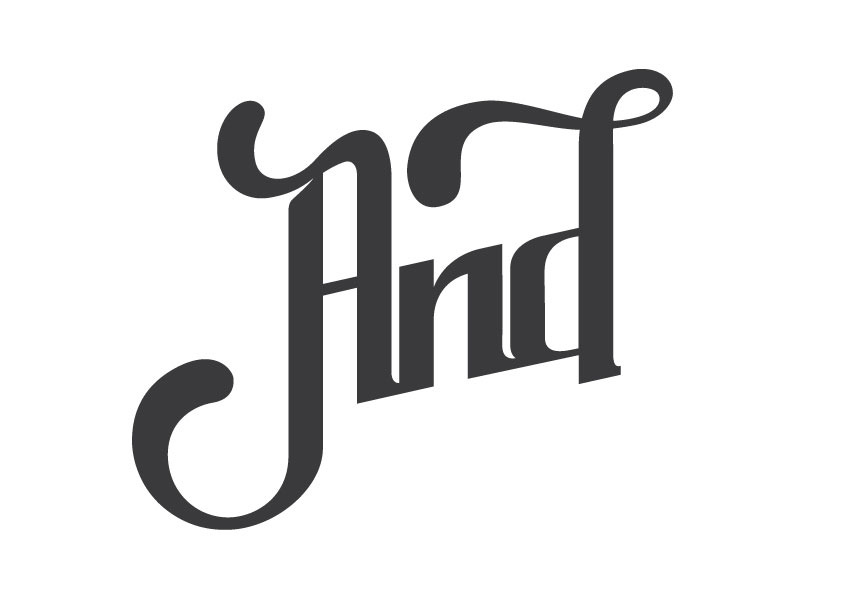 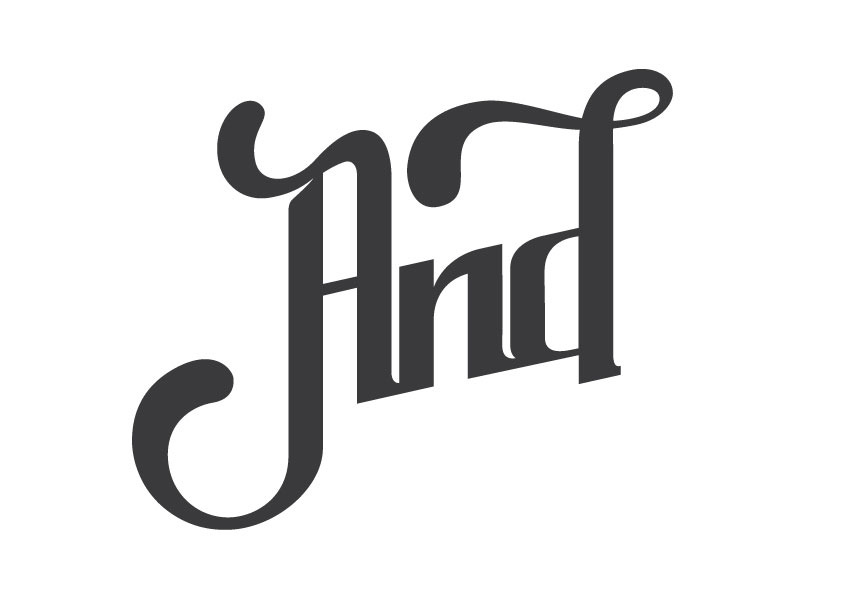 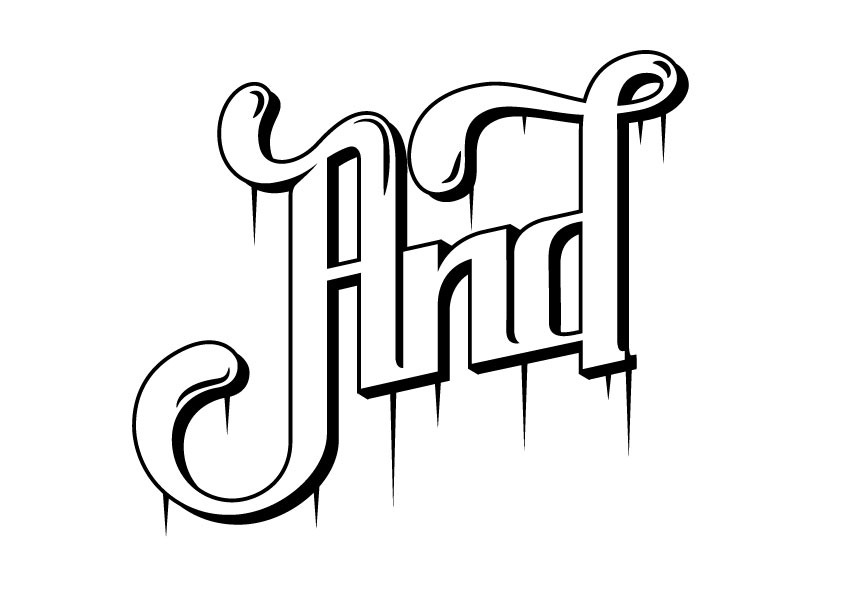 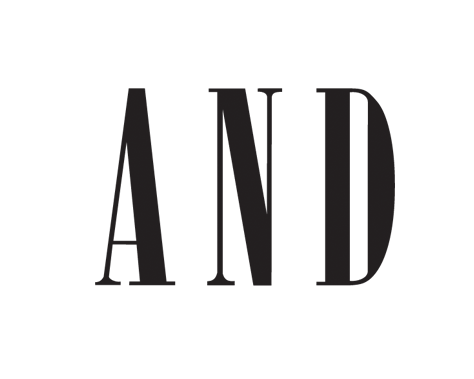 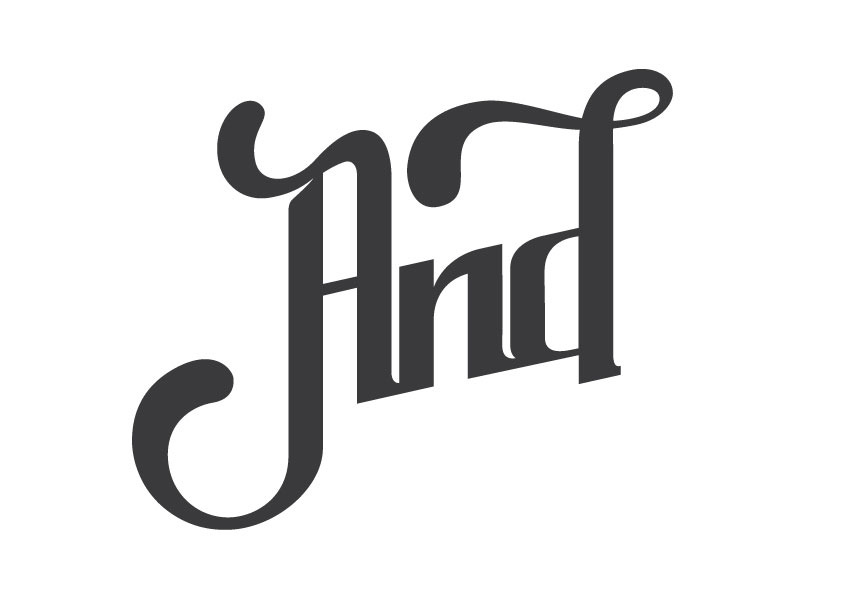 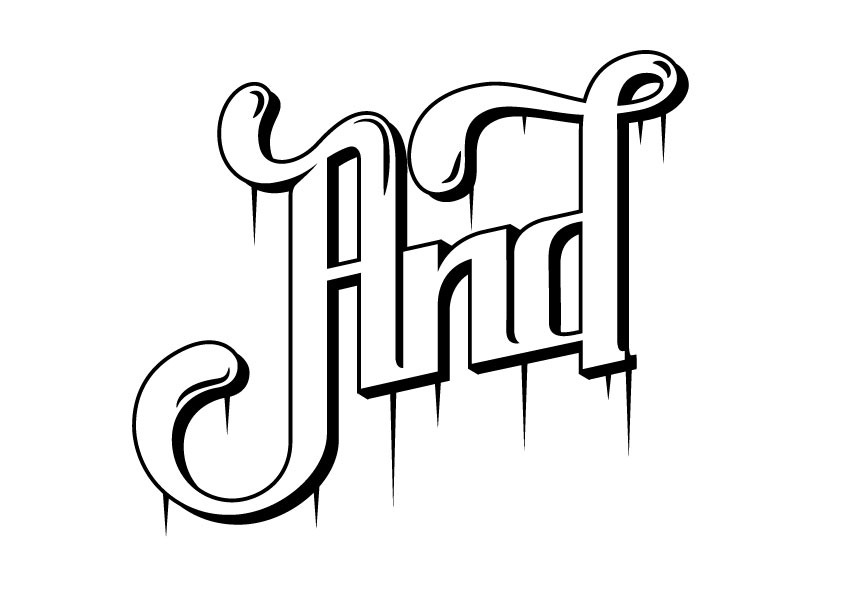 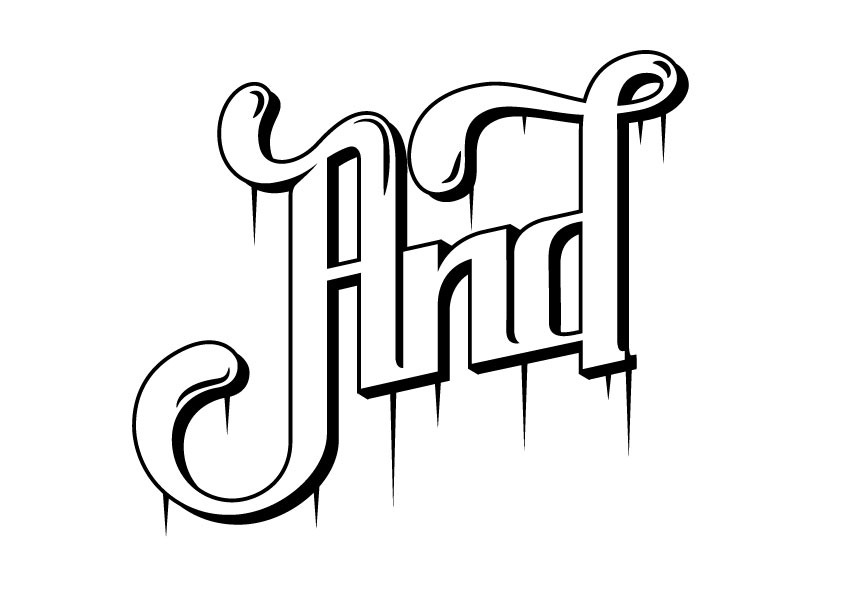 For example:
My friend came round and said, "Do you want to get out of the house for a while?" and I did so we went to town and walked around for a bit and then some women came over who we knew from work so we started talking to them and then we felt hungry so we...
Sentence Type 3 – Complex sentences
A complex sentences communicates one than one idea, but they are not equal sentences.
As the audience applauded, my sister walked onto the stage.
Which part of this sentence could be a simple sentence? 
Which part of this sentence could not stand by itself?
For instance, look at this sentence:

You can't persuade me to go to town, no matter how hard you try.

The first part could be a simple sentence - it stands on its own.

However, the second part, 'no matter how hard you try', is not a simple sentence and it doesn't stand on its own. It needs something else to make sense.

We use complex sentences a lot when we speak, but it's important to use them in your writing too.

These are the most difficult sentences to get right.
Here is another example:

When I arrived the angry dog barked.

The main clause is 'the angry dog barked' because it has a subject and a verb and makes sense by itself.

The minor clause is 'When I arrived'. Although it is a clause with a subject and a verb, it doesn't make sense on its own. It needs a main clause.

You can add more minor clauses to make a more complex sentence.
When I arrived the angry dog barked because it was hungry.
Sentence Type 4: Statements
Statements tell us things. They finish with a full stop.

These tend to be in school text books, in newspapers, or in an encyclopedia.

For example:
Paris is the capital of France. 
Manchester United play at Old Trafford. 
There are seven days in a week.
Sentence Type 5: Questions
Questions ask us about something, or make us think about things. They finish with a question mark.

For example:
What does TiPToP stand for? 
When did the First World War end? 
How much for a coffee? 

In English, we often come across rhetorical questions. These are designed to make the reader think about the particular issue being raised by the author.
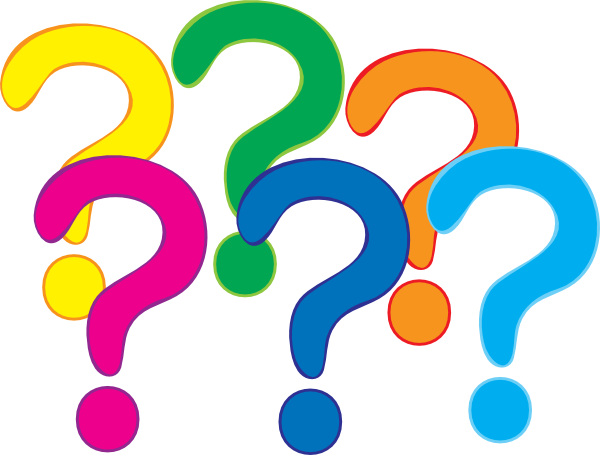 Sentence Type 5: Exclamations
Exclamations are shouted out. You would hear these at a sporting event, in arguments, or if you told a joke.

For example:
Amazing! 
Shut up! 
Goal! 

Tip: Exclamations should be used very sparingly otherwise they lose their effect. 
Tip: Avoid multiple exclamation marks or question marks. Why?? Because they are not proper English!!!
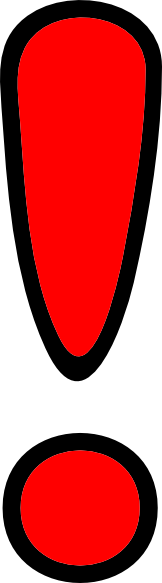 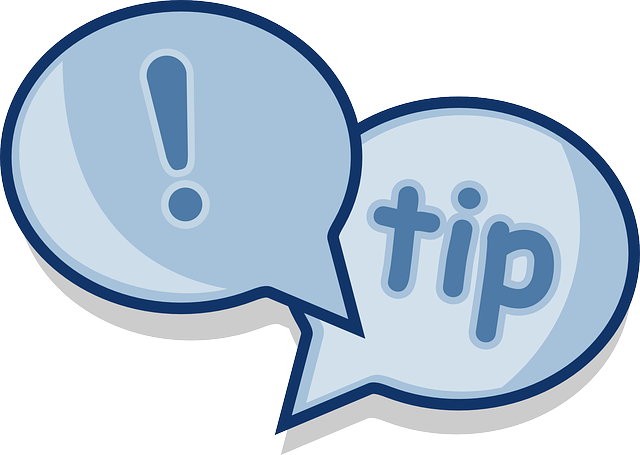 Sentence Type 6: Commands 
Commands are also called orders. These tell us what to do, and are found in instructions, recipes and signs.

For example:

Put your litter in the bin. 

Do not touch. 

Next, take a small pinch 
of salt and mix it all together.
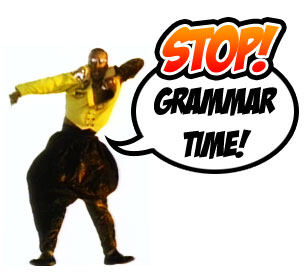 Task 2 – True or False?
Read the paragraph and decide whether the statement is true or false.
The meeting starts at two. The meeting is in the usual room. The speaker is arriving at half past one. She will need an overhead projector for the meeting. Our overhead projector is broken. Get another one from Sally. John will start the meeting. You will introduce the speaker. 

Each sentence is good on its own. 
Each sentence has something wrong with it. 
It has too many complex sentences. 
It has too many simple sentences. 
It repeats information. 
It doesn't repeat information enough. 
It doesn't flow.
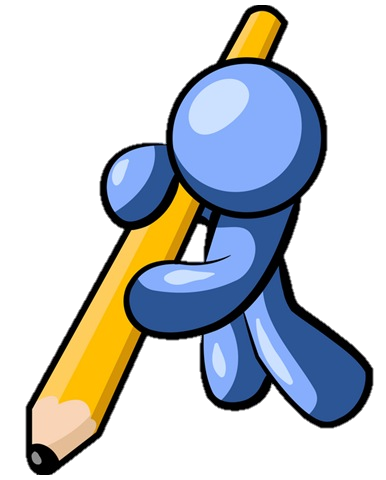 Tip

It is good to have a variety of sentences in your writing.
Look at the variety of simple, compound and complex sentences being used in the example below. Even better, admire the questions, commands and statements. 

Do you know anyone else who is being bullied right now? Why don't you talk to someone at school about it? Bullying is far more common than many people think and far more serious than many people imagine. In fact, it is one of the main reasons for pupils missing school. But the worst thing about being bullied is feeling alone. So don't suffer in silence, tell your family about it and do something now.
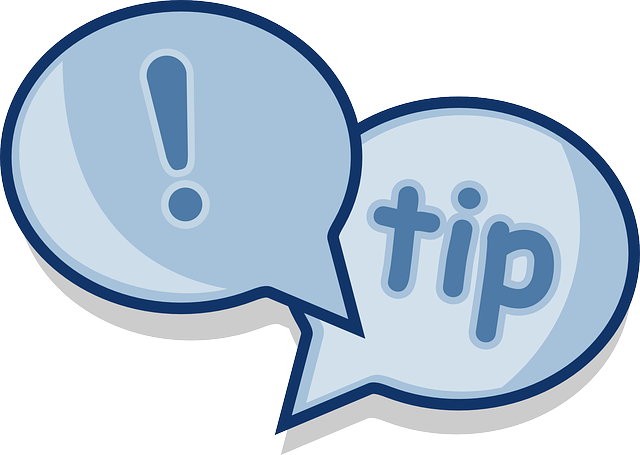 Task 3 – True or False?
Put these lines into a paragraph with varied and interesting sentencing.
Her eyes faced the lighted exit.
I saw her fear.
The children were sitting down.
None of them had ever touched a live snake.
They were hushed with fear.
They were waiting for the drama to begin.
One or two looked afraid.
The attendant took a green snake out of a basket.
It was about three feet long.
He made a swift movement.
He draped the snake around the teacher's neck.
She did not have a chance to protest.
He stepped back to admire the sight.
He looked satisfied.
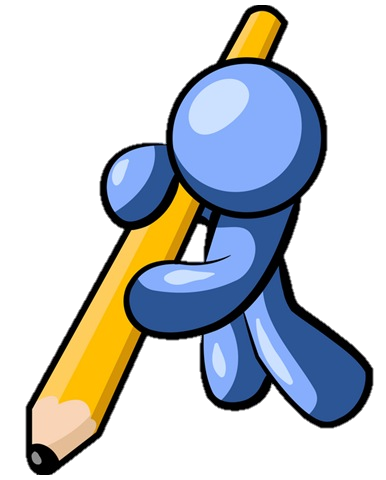 Summary

Words makes phrases make clauses make sentences.
The most basic sentence contains a clause with a verb and subject, and sometimes a subject.
Compound sentences join two sentences together.
Compound sentences have more than one idea, and several clauses.
Statements, exclamations, questions and commands are other useful sentence types.
Using a variety of sentence types makes your writing engaging.
Writers use different sentences for varying effects to have impact on the reader.
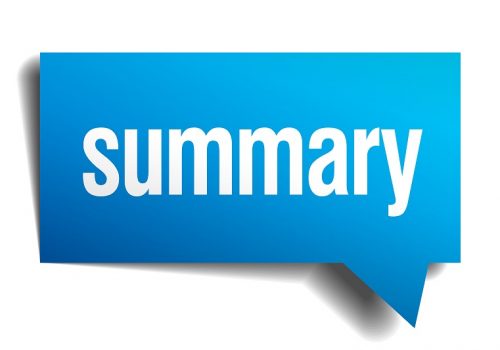 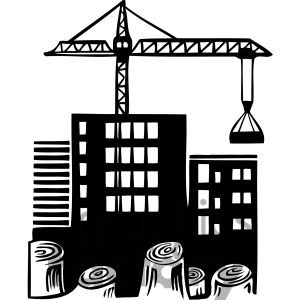 Sentence Rules
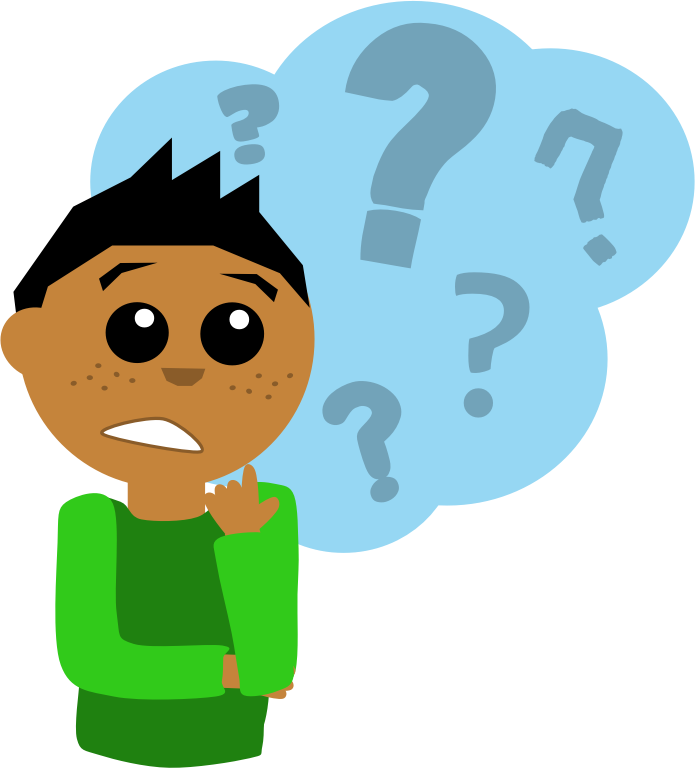 Learning Intentions
To explain the process of sentence building and the rules of sentencing
To identify a variety of different sentence types
To demonstrate a  variety of different sentence types

Success Criteria
To create notes that show the process of sentence building
To complete a number of sentencing exercises
Plenary
What is a sentence?
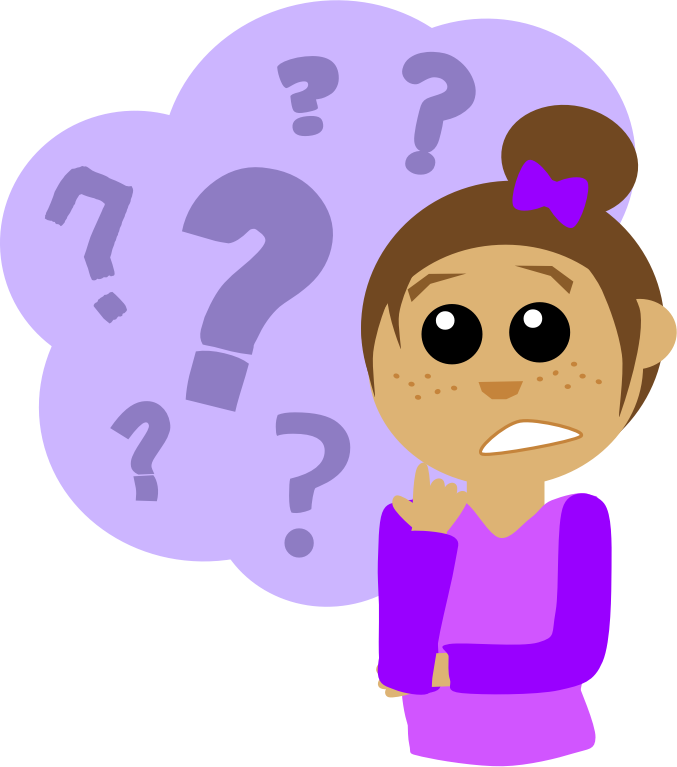 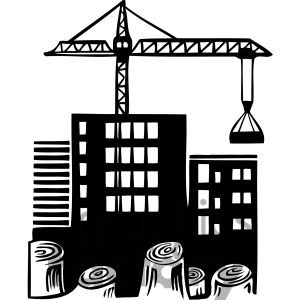 Parenthesis
Learning Intentions
To explain the purpose of parenthesis
To identify parenthesis    in sentences
To demonstrate parenthesis in own sentences

Success Criteria
To add parenthesis to a selection of sentences
To explain why parenthesis has been used in a number of examples
Starter:

The subject of your sentences must be a snake.

Write:
One simple sentence
One compound sentence
One complex sentence
One question
One exclamation
One command
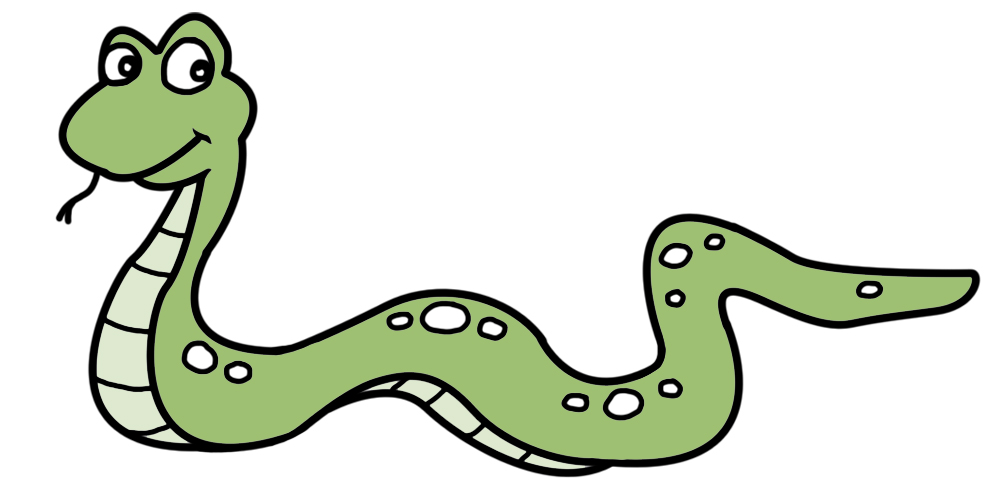 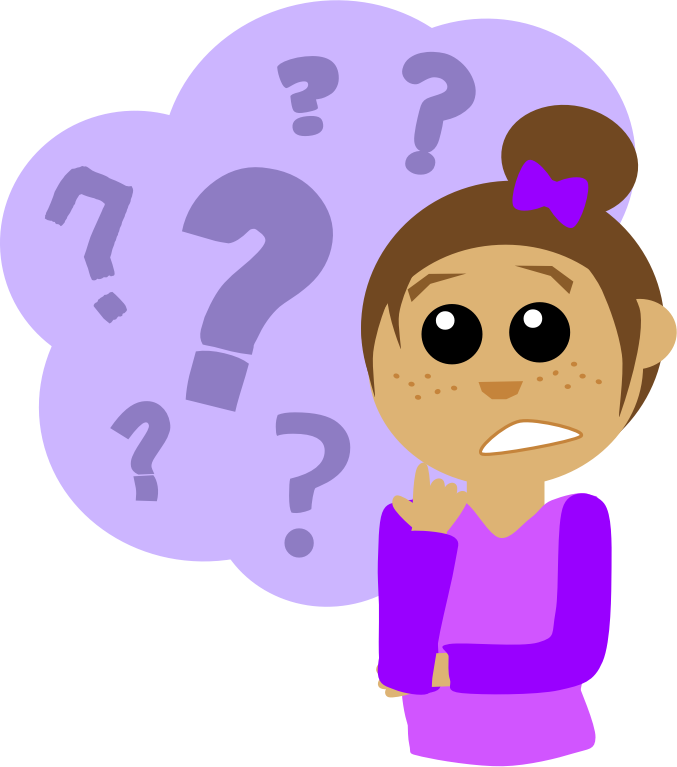 Parenthesis
Parenthesis is when you add extra information to a sentence in a clause. 

Parenthesis uses a pair of brackets, commas or dashes.
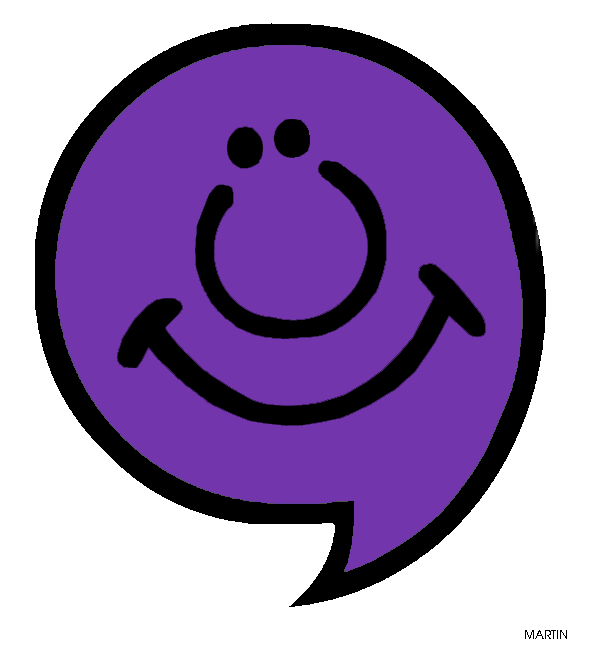 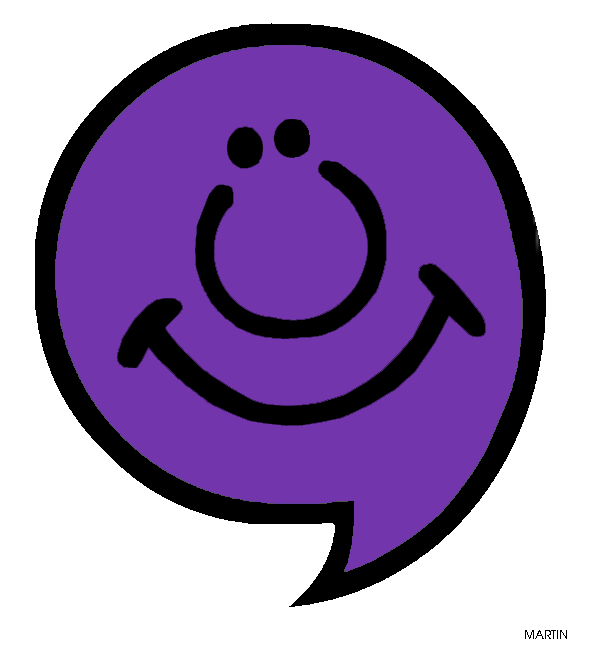 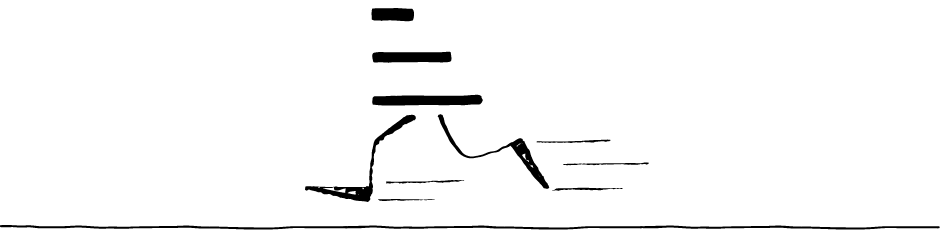 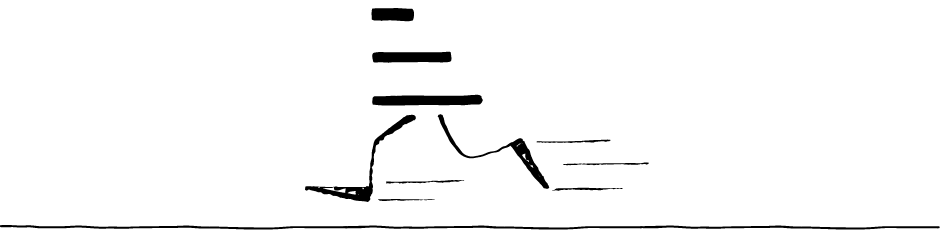 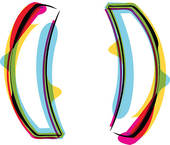 For example:

Donald Trump is the President of the United States of America. 

This is a statement. Parenthesis tells us non-essential information:

Donald Trump, a very controversial figure, is the President of the United States of America. 

Can you see the parenthesis?
It gives us additional information about 
how Donald Trump is viewed.
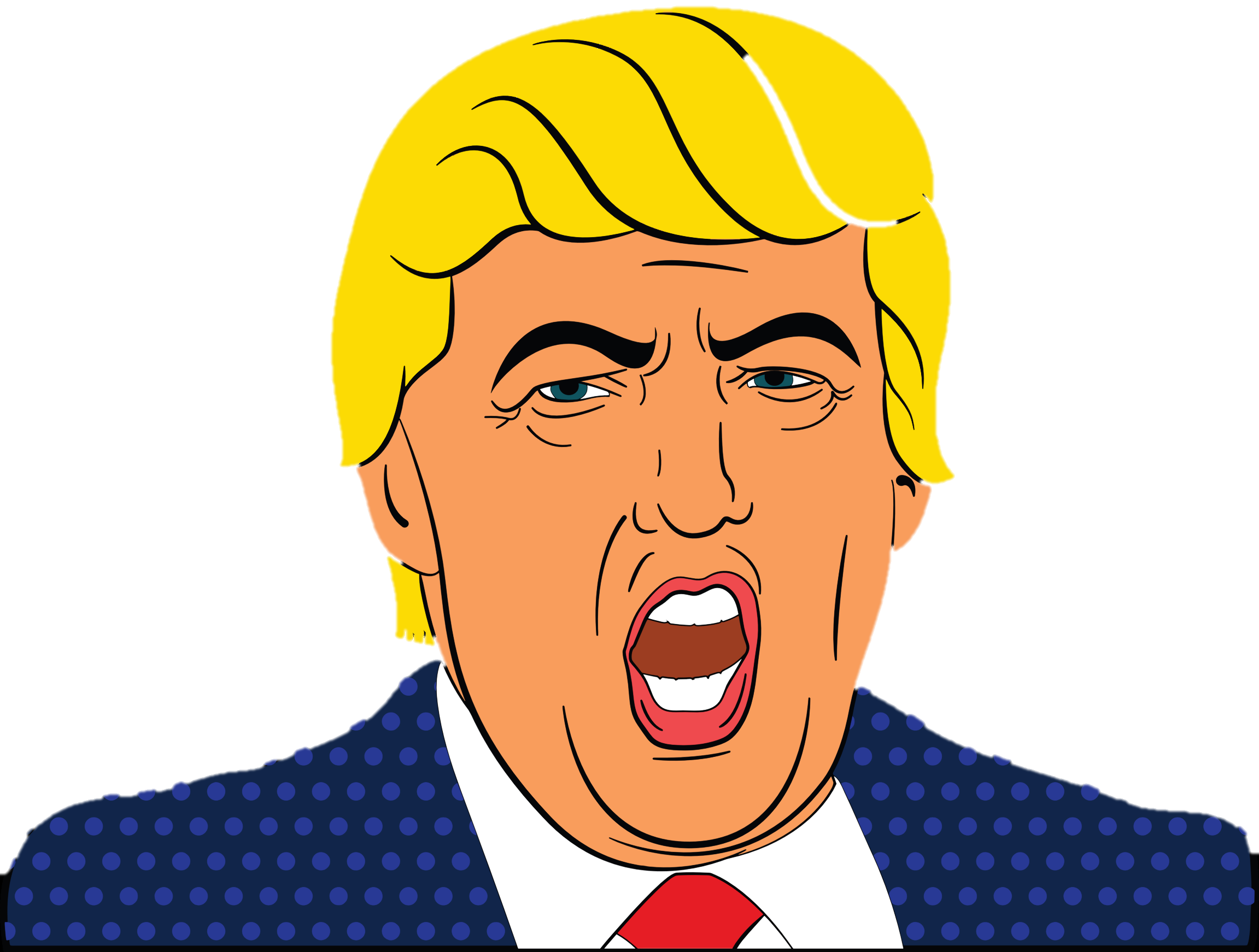 For example:

Andy Murray’s success on the world stage, which has been interrupted by injury recently, is a source of pride for many Scots. 

You know you have found parenthesis when:

You can see two brackets, 
commas or dashes

You can take the parenthesis out of
the sentence and it still makes complete sense.
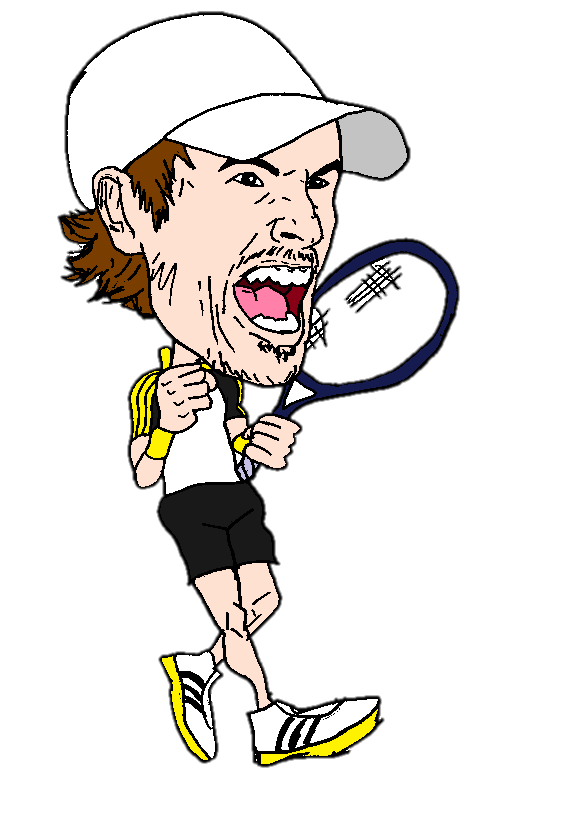 Task 1 – Matching
Add the parenthesis below to the correct sentence.
My preferred teddy has only one shabby ear.
The Empire State Building can be found in New York.
The majority of smart phones can be used for the purpose of playing games.
The cycle track went right through the protected woodland area.
You’ll never guess what I overheard Sadie say to Kate!

which was full of pot holes     
the kind with touch screens
my sister’s friend	     	    
he’s called Marvin
381m high
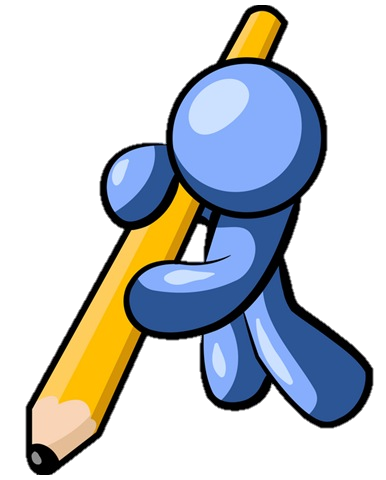 Task 2 – Explain
Quote each parenthesis and explain why it is being used.
His diagnosis, that of suspected chicken pox, meant that there was a high likelihood that he would have to miss the championship football match he had been training for.
Did you leave your bag – red with black handles – in the bank yesterday?
We had a little accident (puddle, mud) on the way here and had to change clothes.

‘Quote’ is parenthesis, giving the reader additional information about…
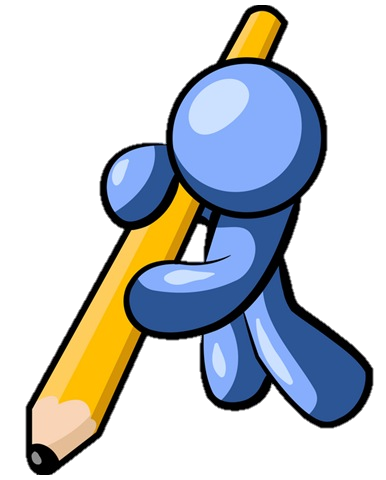 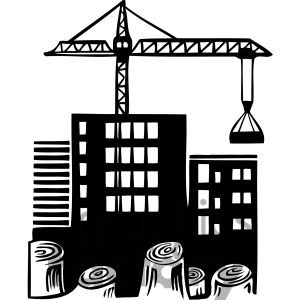 Parenthesis
Learning Intentions
To explain the purpose of parenthesis
To identify parenthesis    in sentences
To demonstrate parenthesis in own sentences

Success Criteria
To create notes that show the process of sentence building
To complete a number of sentencing exercises
Plenary:
1. Write down the essential information you need to take away from these lessons about parenthesis.
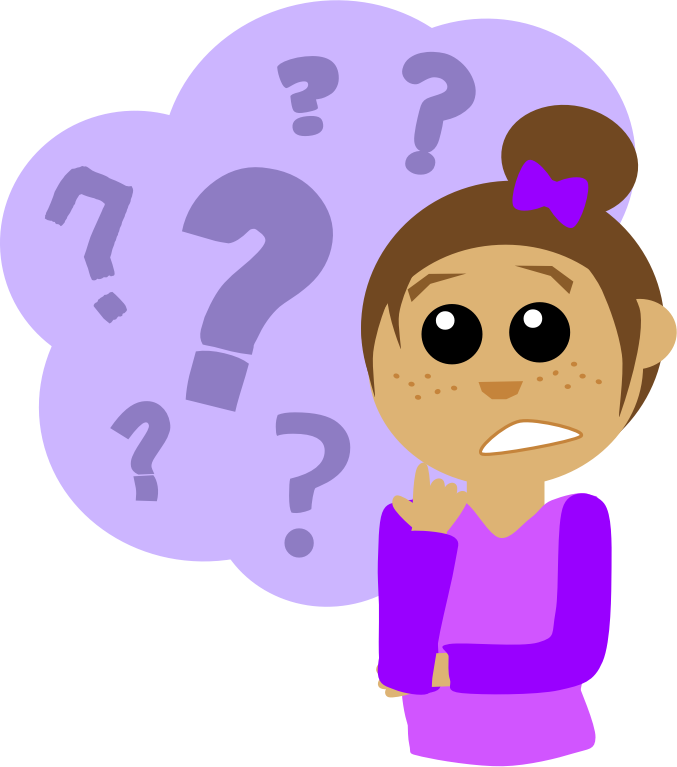